Fader vår
Grunnleggende for vår relasjon til Gud, 
 Grunnleggende for hvordan vi tenker om oss selv 
Grunnleggende for hvordan vi forholder oss til andre mennesker.
 og gir en grunnleggende retning og rytme for livet.
Når dere ber, skal dere ikke ramse opp ord slik hedningene gjør; de tror de blir bønnhørt ved å bruke mange ord.  8 Vær ikke lik dem! For dere har en Far som vet hva dere trenger, før dere ber ham om det.  9 Slik skal dere da be:          Vår Far i himmelen!          La navnet ditt helliges.              10 La riket ditt komme.          La viljen din skje på jorden slik som i himmelen.              11 Gi oss i dag vårt daglige brød,              12 og tilgi oss vår skyld,          slik også vi tilgir våre skyldnere.              13 Og la oss ikke komme i fristelse,          men frels oss fra det onde.          *For riket er ditt og makten og æren i evighet.          Amen.•14 For dersom dere tilgir menneskene de misgjerningene de har gjort, skal også deres himmelske Far tilgi dere. 15 Men dersom dere ikke tilgir menneskene, skal heller ikke deres Far tilgi de misgjerningene dere har gjort.
Fader vår, du som er i himmelen!        La ditt navn holdes hellig.
    10 La ditt rike komme.        La din vilje skje på jorden som i himmelen.
    11 Gi oss i dag vårt daglige brød. 

12 Forlat oss vår skyld,        som vi òg forlater våre skyldnere.
    13 Led oss ikke inn i fristelse,        men frels oss fra det onde.
        For riket er ditt, og makten og æren i evighet.        Amen.
14 For dersom dere tilgir menneskene de misgjerningene de har gjort, skal også deres himmelske Far tilgi dere. 15 Men dersom dere ikke tilgir menneskene, skal heller ikke deres Far tilgi de misgjerningene dere har gjort.
Gud er din far, du er hans barn av nåde
Bønnens tema nr. 1
Når dere ber, skal dere ikke ramse opp ord slik hedningene gjør; de tror de blir bønnhørt ved å bruke mange ord.  8 Vær ikke lik dem! 
For dere har en Far som vet hva dere trenger, før dere ber ham om det.  9 Slik skal dere da be:Vår Far i himmelen!          La navnet ditt helliges.              10 La riket ditt komme.          La viljen din skje på jorden slik som i himmelen.              11 Gi oss i dag vårt daglige brød,              12 og tilgi oss vår skyld,          slik også vi tilgir våre skyldnere.              13 Og la oss ikke komme i fristelse,          men frels oss fra det onde.          *For riket er ditt og makten og æren i evighet.          Amen.•
Takksigelse, tilbedelse, beundring
Guds vilje er god
Bønnens tema nr. 2
Vår Far i himmelen!          La navnet ditt helliges.              10 La riket ditt komme.          La viljen din skje på jorden slik som i himmelen.              11 Gi oss i dag vårt daglige brød,              12 og tilgi oss vår skyld,          slik også vi tilgir våre skyldnere.              13 Og la oss ikke komme i fristelse,          men frels oss fra det onde.          *For riket er ditt og makten og æren i evighet.          Amen.•
Be om å se og annerkjenne  Guds vilje  i eget liv.

Så be om Guds vilje i andre forhold
Gud hjelper oss med våre behov
Bønnens tema nr. 3
Vår Far i himmelen!          La navnet ditt helliges.              10 La riket ditt komme.          La viljen din skje på jorden slik som i himmelen.              11 Gi oss i dag vårt daglige brød,              12 og tilgi oss vår skyld,          slik også vi tilgir våre skyldnere.              13 Og la oss ikke komme i fristelse,          men frels oss fra det onde.          *For riket er ditt og makten og æren i evighet.          Amen.•
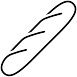 Eksistensielle
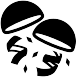 «uviktige»
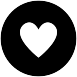 relasjonelle
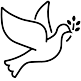 Åndelig kraft
Gud vil ha rettferdighet i verden
Bønnens tema nr. 4
Vår Far i himmelen!          La navnet ditt helliges.              10 La riket ditt komme.          La viljen din skje på jorden slik som i himmelen.              11 Gi oss i dag vårt daglige brød,              12 og tilgi oss vår skyld,          slik også vi tilgir våre skyldnere.              13 Og la oss ikke komme i fristelse,          men frels oss fra det onde.          *For riket er ditt og makten og æren i evighet.          Amen.•
Be om Jesu komme, be for misjon, evangelisering, diakoni,  be for myndigheter og fredsarbeidere m. m
Be fader vår sakte, og la det være et mønster for bønnen:
1) Fokuser på ham, takke og tilbe ham
2) Be om hjelp til å innordne deg hans vilje personlig
3) Be han vise deg om du må ta oppgjør med noe galt i livet ditt overfor Gud og overfor andre. 
	Be om alt du trenger og vær frimodig
 4) Og be om at Guds rike kommer og hans vilje får gjennomslag i verden rundt deg.
Vår Far i himmelen!          La navnet ditt helliges.              10 La riket ditt komme.          La viljen din skje på jorden slik som i himmelen.              11 Gi oss i dag vårt daglige brød,              12 og tilgi oss vår skyld,          slik også vi tilgir våre skyldnere.              13 Og la oss ikke komme i fristelse,          men frels oss fra det onde.          *For riket er ditt og makten og æren i evighet.          Amen.•